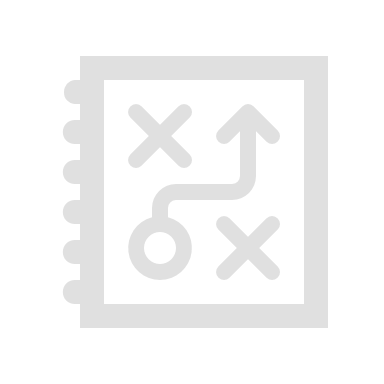 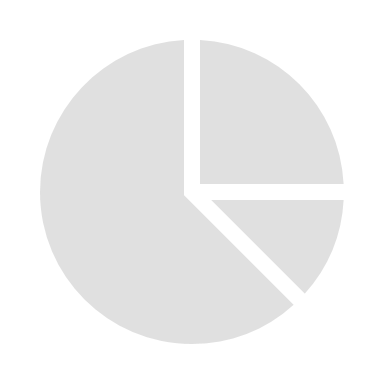 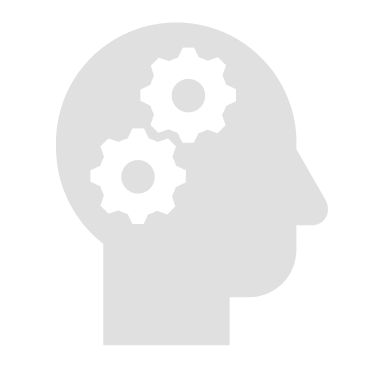 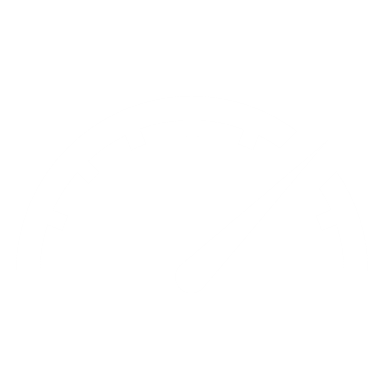 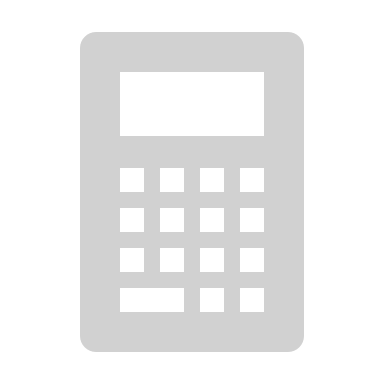 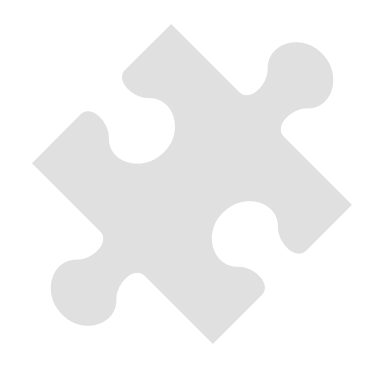 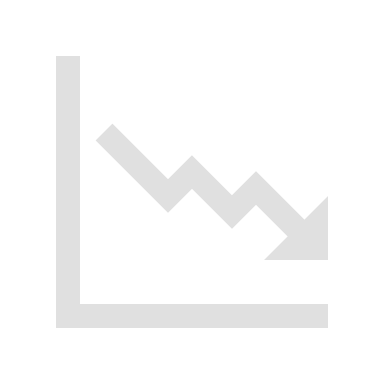 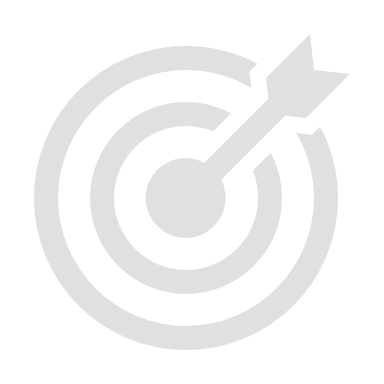 Accounting for Management Decisions
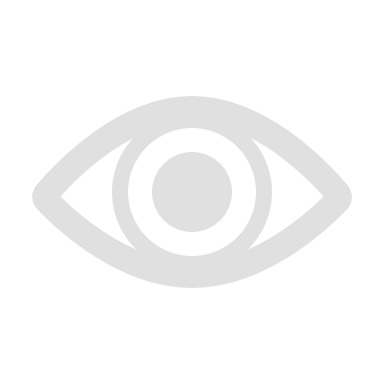 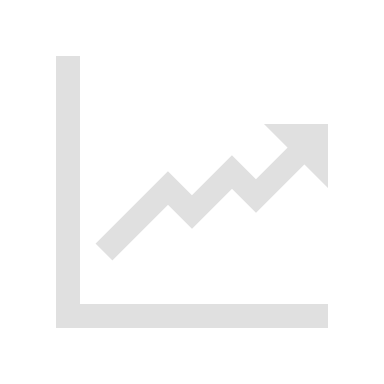 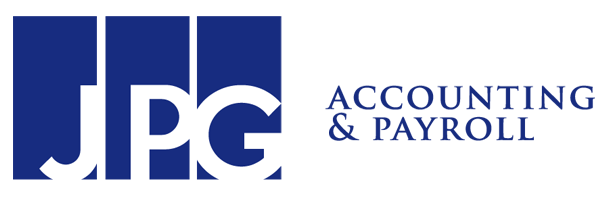 INNOVATION WEEK 2019
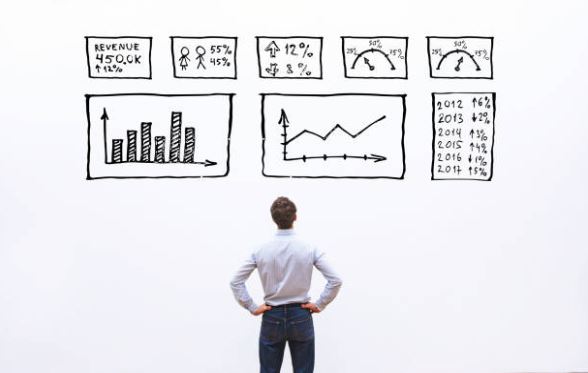 Benchmarks
Benchmarking is a process that develops performance indices for specific entities and compares them to internal targets or industry norms for the purpose of measuring entity performance and identifying areas needing improvement.
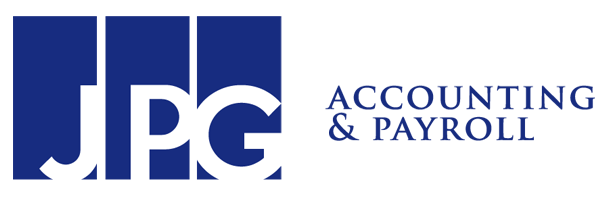 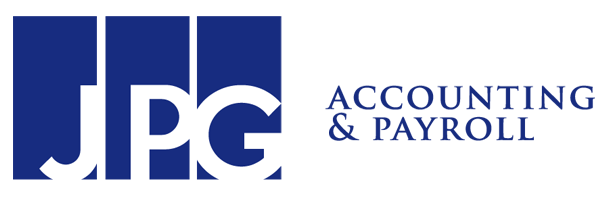 MANAGERIAL ACCOUNTING
CASE STUDY
$540,000
$60,000
$1,200,000
$600,000
$660,000
Bottom Line
Operating Expenses (OPEX)
Operating Profit/Loss (EBITDA)
Revenue
(Sales)
Cost of Goods Sold (COGS)
Gross Profit
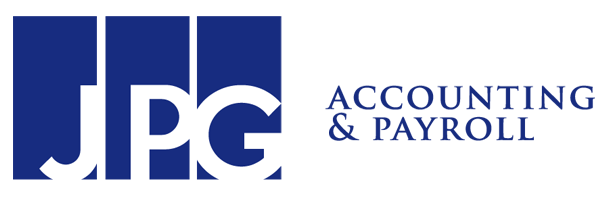 WWW.JPGTEAM.COM
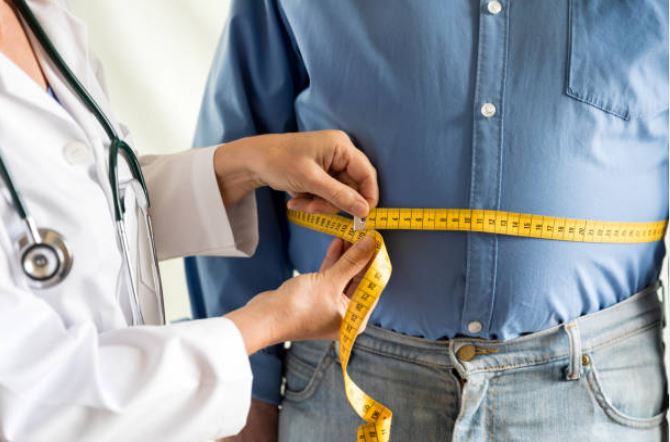 KPIs & Metrics
A Key Performance Indicator (KPI) is a measurable value that demonstrates how effectively a company is achieving key business objectives.

A Business Metric is a quantifiable measure that is used to track and assess the status of a specific business process. 

Every area of business has specific metrics that should be monitored 
Marketing metrics : tracking campaign
Program statistics
Sales metrics: new opportunities and leads 
Executive metrics: big picture on financials
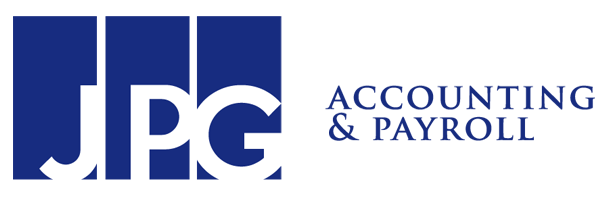 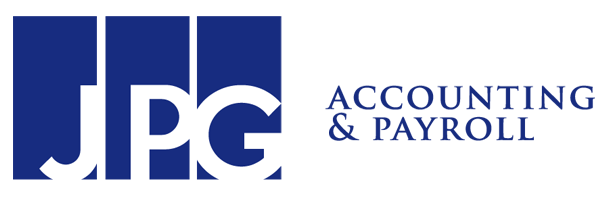 Financial Metrics
CASE STUDY: YR 1
100%
45%
55%
50%
5%
Revenue
Cost of Goods Sold
Gross Profit
Operating Expense
(OPEX)
Operating Profit/Loss
(EBITDA)
WWW.JPGTEAM.COM
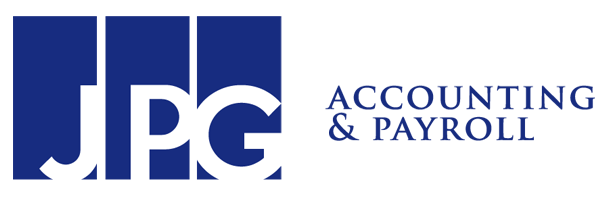 Financial Metrics
CASE STUDY: YR2
COGS
EBITDA
OPEX
$105,840 – 8%
$635,040 – 48%
$582,120 – 44%
WWW.JPGTEAM.COM
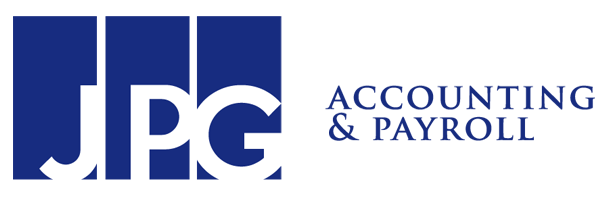 Financial Metrics
CASE STUDY: YR1
100%
45%
55%
50%
5%
Revenue
Cost of Goods Sold
Gross Profit
Operating Expense
(OPEX)
Operating Profit/Loss
(EBITDA)
WWW.JPGTEAM.COM
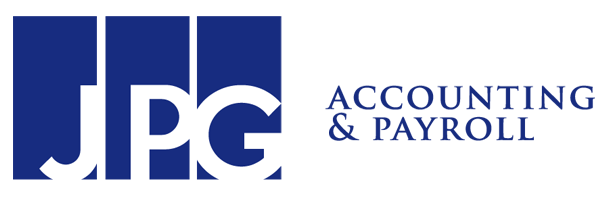 Financial Metrics
CASE STUDY: YR2
COGS
EBITDA
OPEX
$208,100 – 16%
$526,372 – 40%
$489,648 – 37%
WWW.JPGTEAM.COM
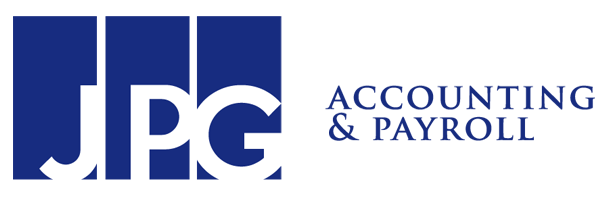 SALES FORECAST
ANNUAL SALES & GROSS PROFIT
WWW.JPGTEAM.COM
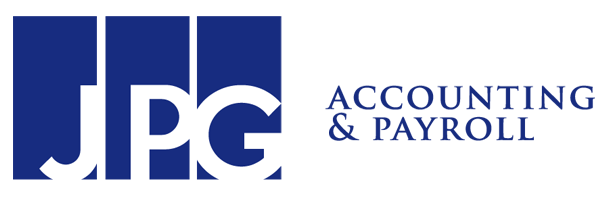 USE OF FUNDS
CASE STUDY: STARTUP
LEASE DEPOSIT 1%
FF&E 24%
INITIAL LEASE PAYMENTS 3%
MISCELLANEOUS COSTS 8%
IMPROVEMENTS 20%
WEBSITE DEVELOPMENT 2%
FIXED STARTUP EXPENSES
RETAIL BUSINESS INSURANCE 2%
WORKING CAPITAL 28%
COFFEE SUPLIES INVENTORY 8%
MARKETING 4%
WWW.JPGTEAM.COM
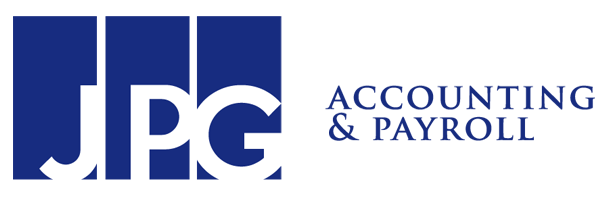 Resources & Samples
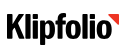 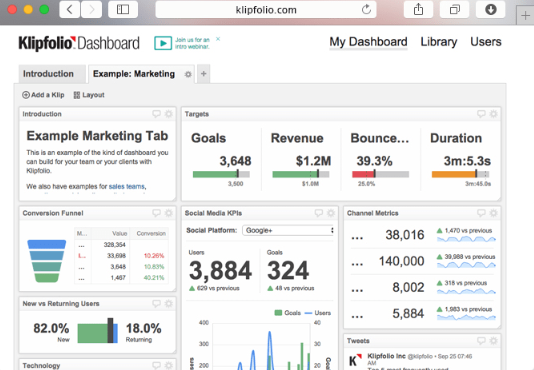 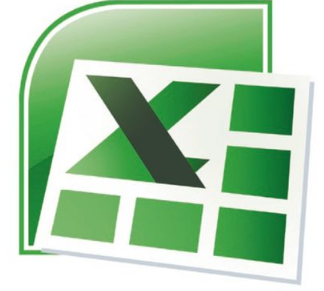 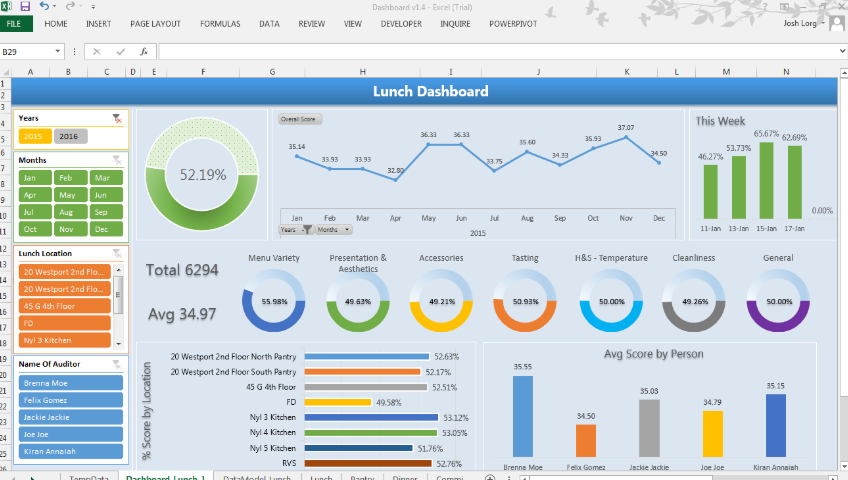 WWW.JPGTEAM.COM
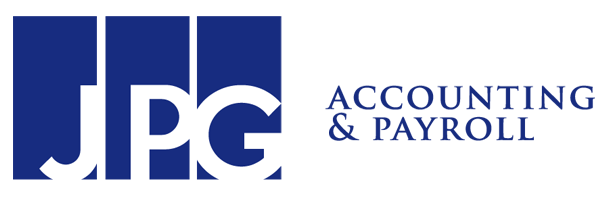 Resources & Samples
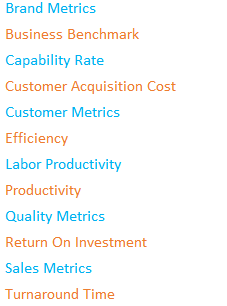 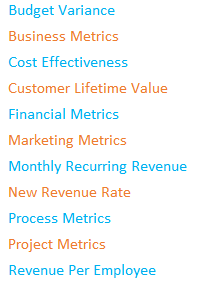 WWW.JPGTEAM.COM
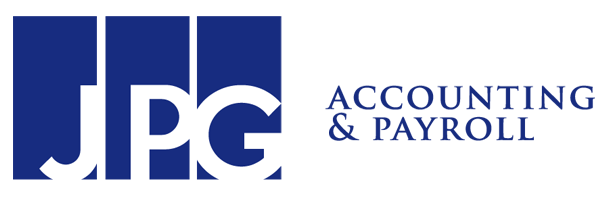 THE TEAM
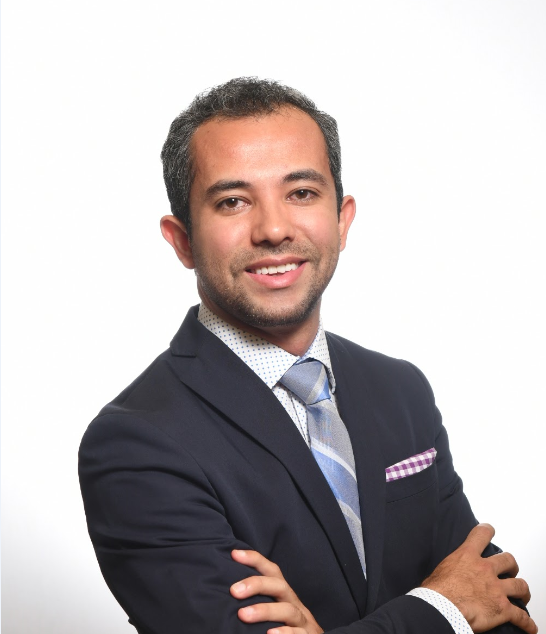 PRESENTER
Gustavo Suarez
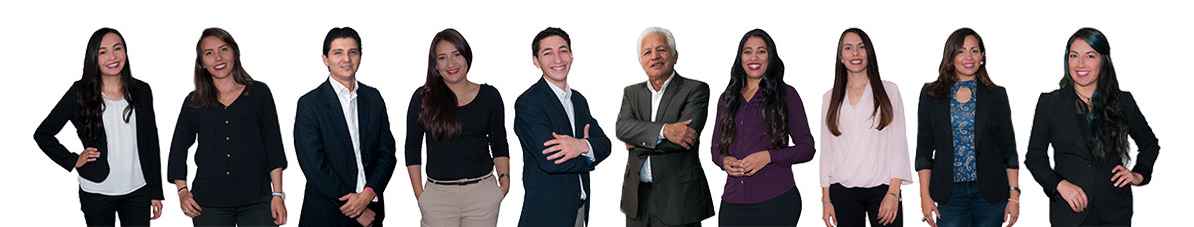 MANAGER
KEY EMPLOYEE
First Last
First Last
WWW.JPGTEAM.COM
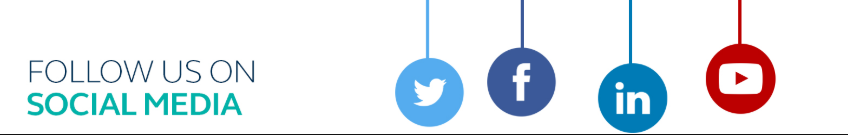 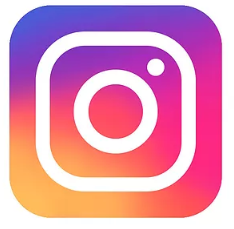 @JPGSMALLBIZ
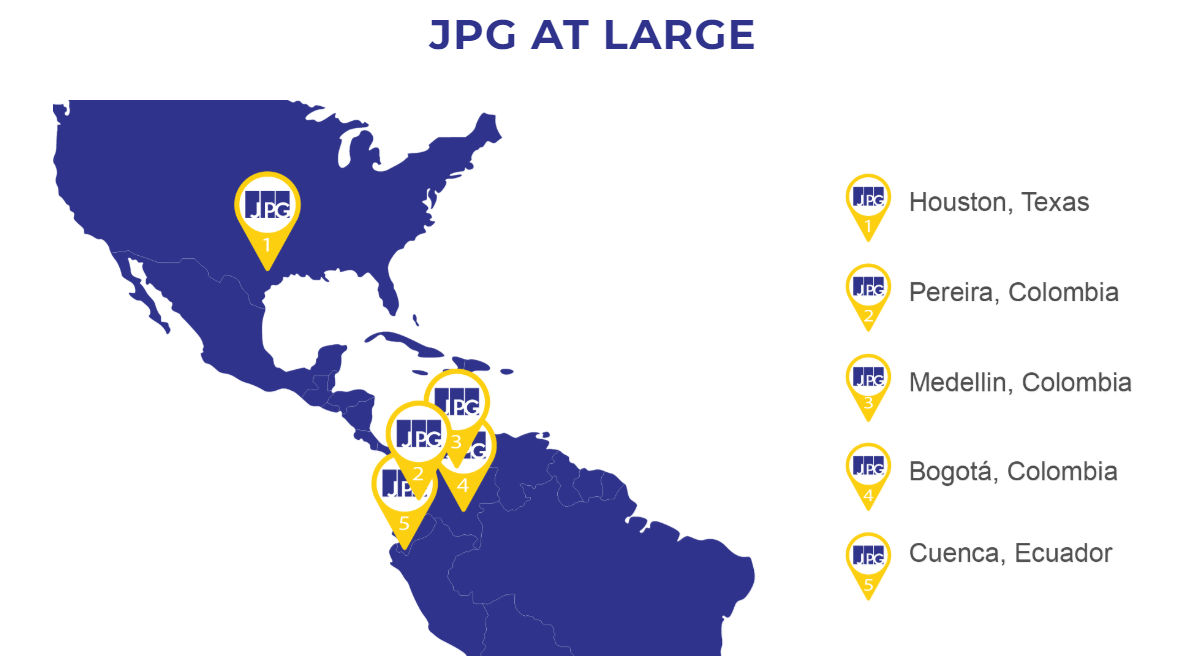 Email: gsuarez@jpgtax.net
Customer Service: 281-738-1734
WWW.JPGTEAM.COM